Northern Ireland Energy Policy Perspective
Hydrogen: Exploring Opportunities in the Northern Ireland Energy Transition
11 November 2020
Introduction
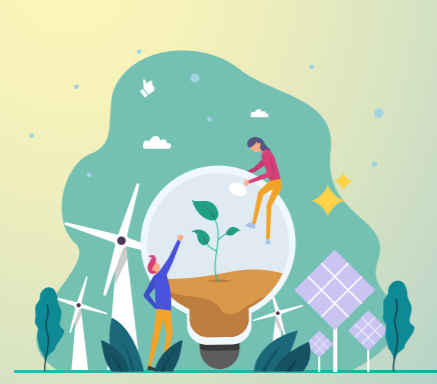 New Energy Strategy for Northern Ireland under development
Building an evidence base
Cross-government issues and cross-government working 
Focusing on decarbonisation and consumers
Context
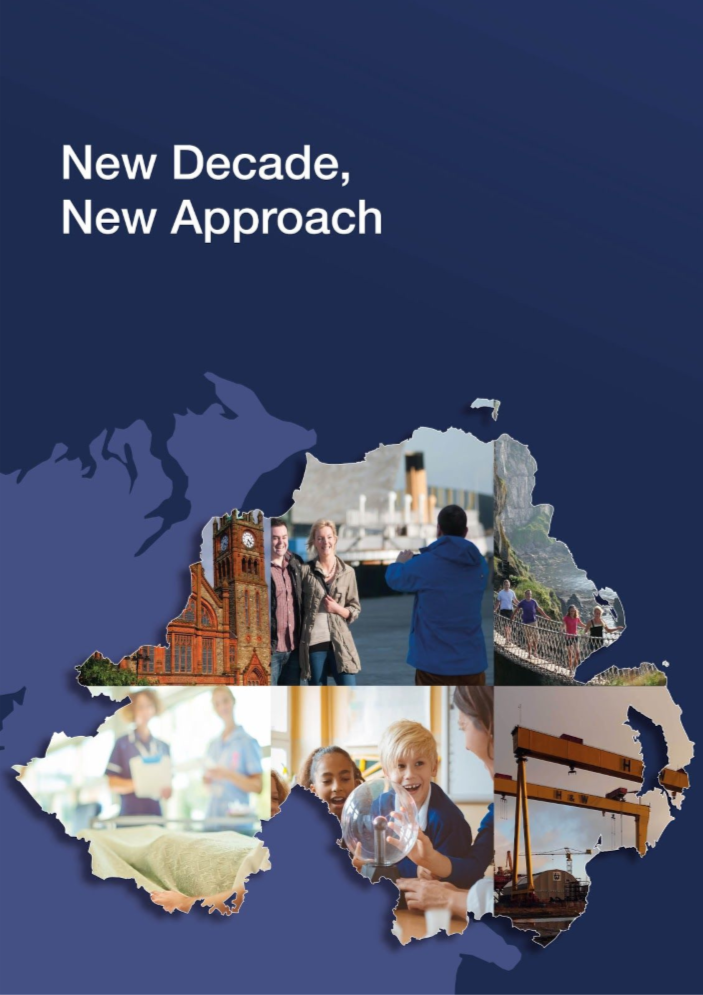 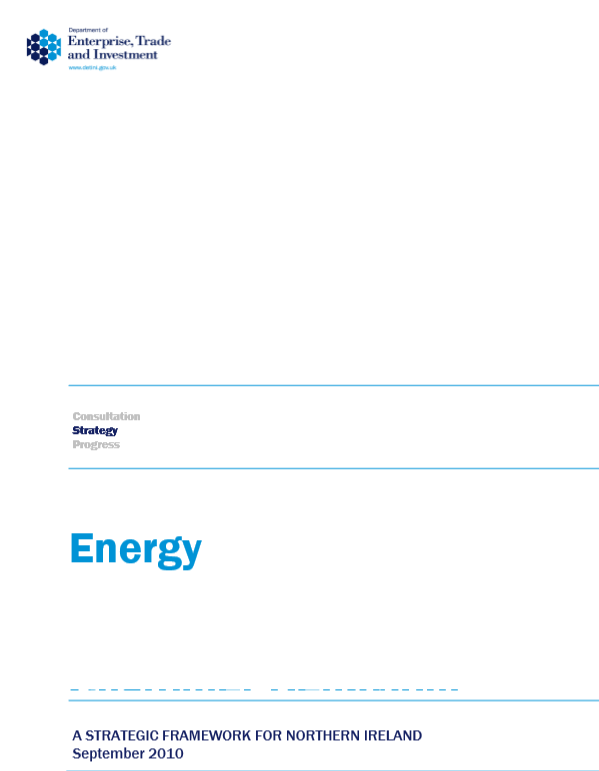 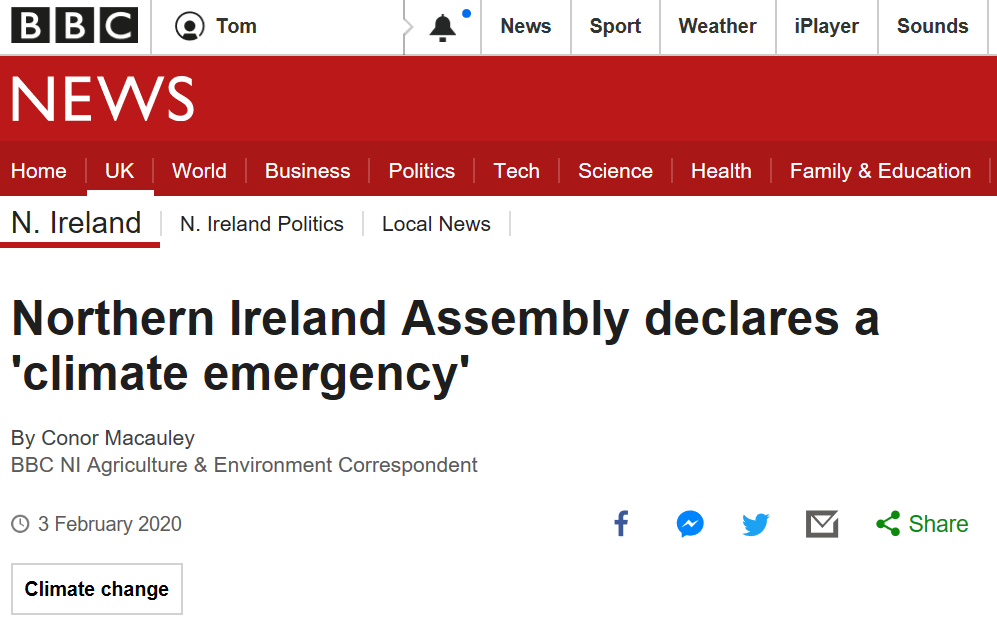 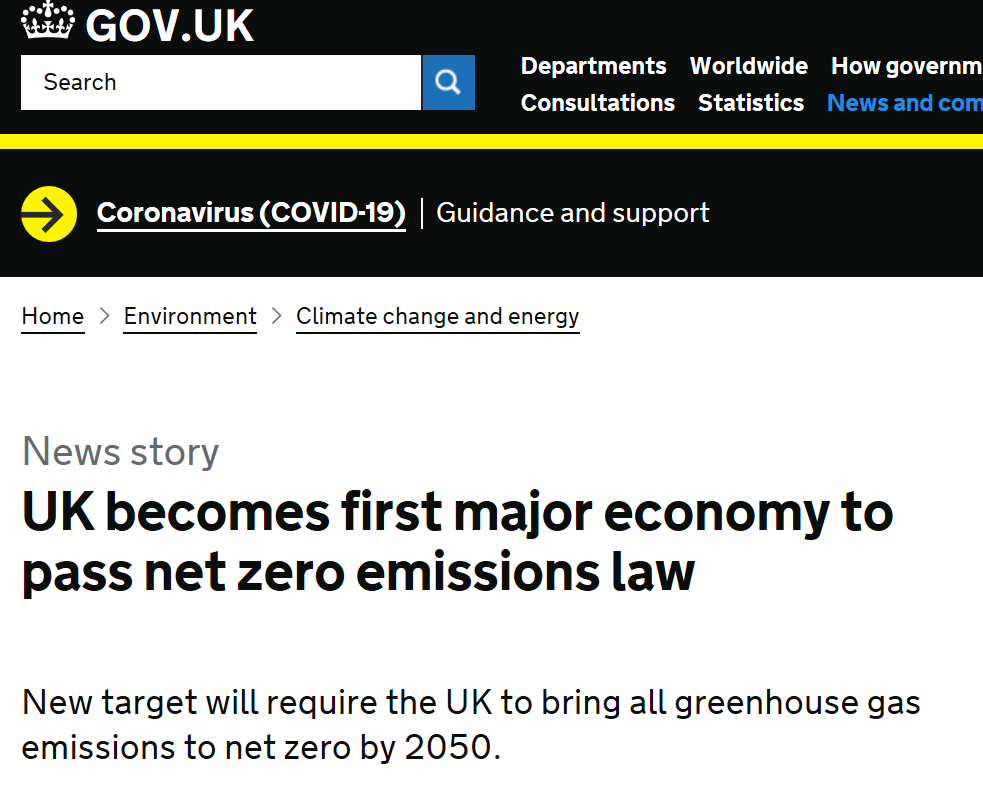 [Speaker Notes: Strategic Energy Framework 2010-2020
Paris Climate Change Accord to limit global warming to 2°C (1.5°C)
UK legislation (2019) committing to net zero carbon emissions by 2050
New Decade New Approach commits to targets/legislation for reducing carbon emissions in line with the Paris Accord]
Our renewable electricity success
40.0%
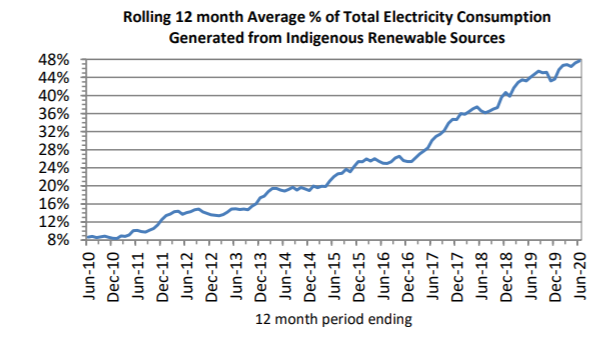 47.7%
16.0%
Timeline
Call for Evidence
Dec 19 – Apr 20
Options Consultation
Apr 20 – Mar 21
Final Energy Strategy
Mar 21 – Nov 21
Formal call for evidence
Closed 20 March but extended due to Covid
Workshops
Presentations
Stakeholder engagement
Creation of five thematic working groups
Review evidence received
Additional research
Energy modelling
Develop policy options
Stakeholder engagement
Review consultation responses
Gather final evidence
Make policy decisions
Executive approvals
Publish strategy
Stakeholder engagement
Evidence and policy-making
161
June 20
Evidence-gathering a continuous process
CfE responses received
summary report and responses published
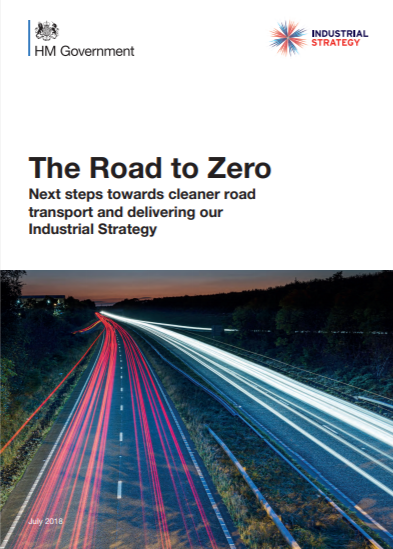 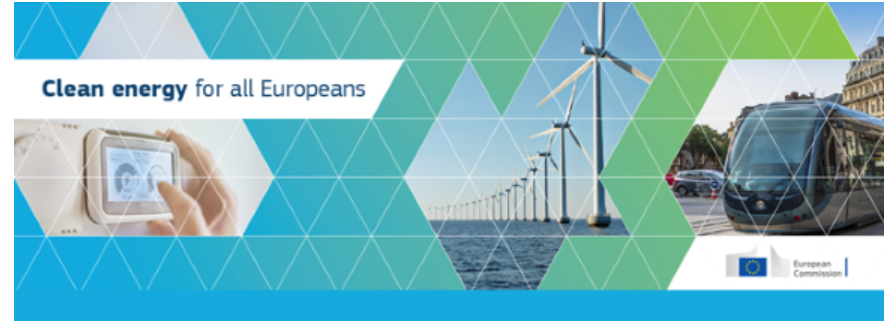 Policy development facilitated and framed elsewhere
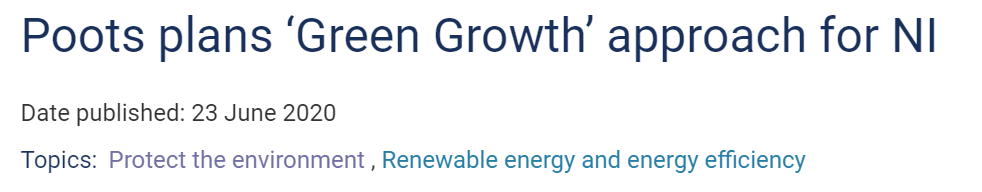 Thematic working groups
Five working groups established:
Consumers | Energy Efficiency | Heat | Power | Transport

Considering evidence, commission new research and provide evidence-based options for consultation  
Membership from a mix of government (both central and local), industry and other representatives where appropriate
More than 70 members from 27 different organisations
Heat themes
The future of oil and solid fuels
The Future of the Gas Network 
Decarbonising Gas
Renewable Heat Technologies
Power themes
Transforming the Power Sector
New Renewable Electricity Target
Routes to Market for Renewables
Diversifying the technology mix
Public support for renewables
Transport themes
Modal shift
Electrification of Transport
Alternative fuels
Future of mobility
Energy Efficiency themes
Establishing a new Energy Efficiency Target
Enhancing the Regulatory Framework and Standards for Energy Efficiency in Buildings
Encouraging investment in Energy Efficiency in existing buildings
Building capacity and capability in the sector
Consumer themes (1)
Co-production and co-design principles 
New Decade New Approach: “the principles and practice of citizen and community engagement and co-design will be a key part of the development and delivery of the Programme for Government and its supporting strategies.”

Consumer reference groups
Call for Evidence focus on benefiting energy consumers 
Five consumer groups have been identified (2 domestic/3 non-domestic)
Virtual reference groups will be established to develop a shared agenda and bring consumer knowledge and experience to the table
Consumer themes (2)
Citizen energy communities 
Gathering evidence to develop policy options that help provide a regulatory framework that enables these citizen energy communities.

NI Energy Authority (one stop shop) 
The responses to the Call for Evidence showed overwhelming support for a NI one stop shop that helps deliver adequate energy advice and information 

Enabling and Protecting consumers
Policy options for a new or expanded energy legal and regulatory framework that help enable and protect consumers during the transition to zero carbon.
Energy transition model
Replicates energy system
Looks at:
What energy we use
What we use it for
How efficiently we use it
Carbon emissions
Run scenarios on potential energy pathways
Published for all to use
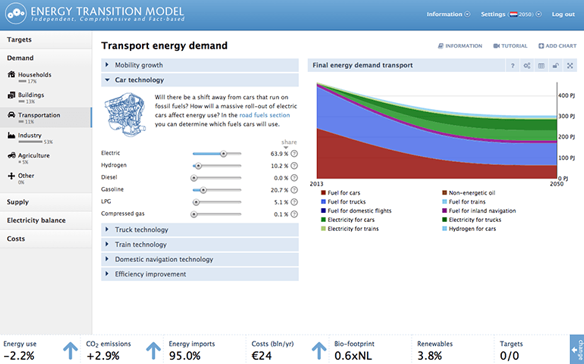 Everything else
New technologies and innovation, as well as the role of data
Energy and the Economy – Clean Growth
Business and Industrial Energy
Governance of energy and climate, role of local Councils, legislative and regulatory changes required
Working across government
Government stakeholders group includes:
DAERA | DfI | DfC | DoF | TEO | DE | DoJ | Solace | NIAUR | Invest NI

Working group members include:
DAERA | DfI | DfC | DoF | Fermanagh & Omagh Council | Mid & East Antrim Council | Belfast City Council | Derry & Strabane Council | NIAUR | CCNI and more

Wider connections include:
BEIS | Scottish Government | DCCAE
Thank youAny questions?energystrategy@economy-ni.gov.uk
k